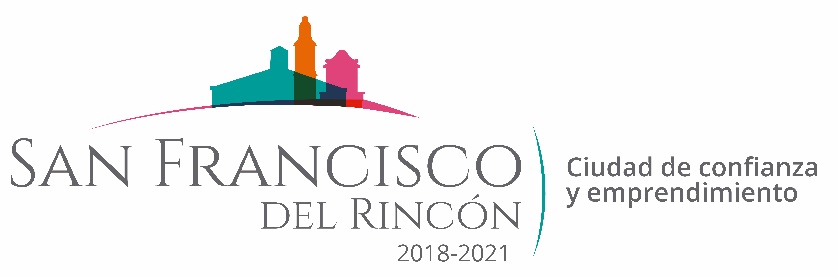 REPORTE MES DE FEBRERO
MAQUINARIA
RENIVELACION EN LA COMUNIDAD BARRIO DE GUADALUPE
FECHA TERMINO
CANTIDAD
UNIDAD
CONCEPTO
FECHA INICIO
26/02/2020
M2
26/02/2020
975
CALLE LOS ARMENDARIZ
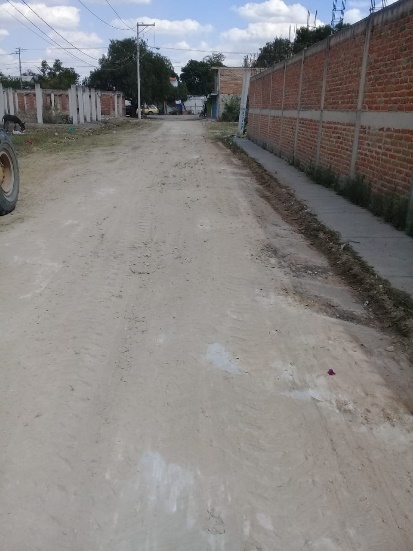 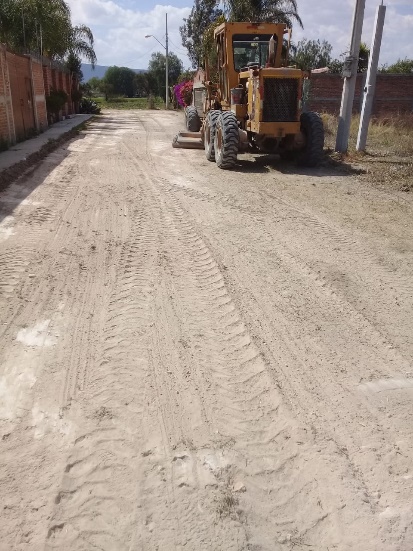 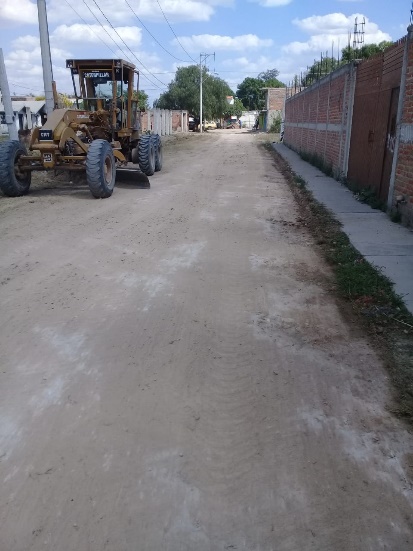 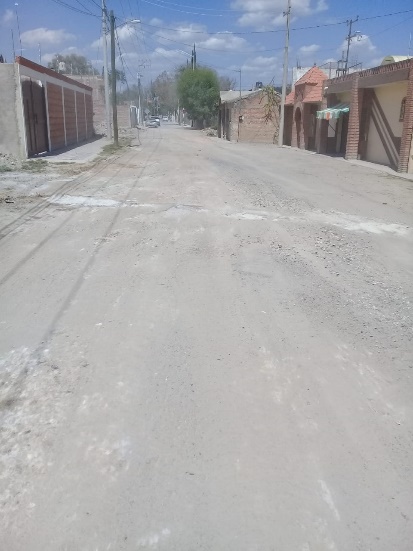 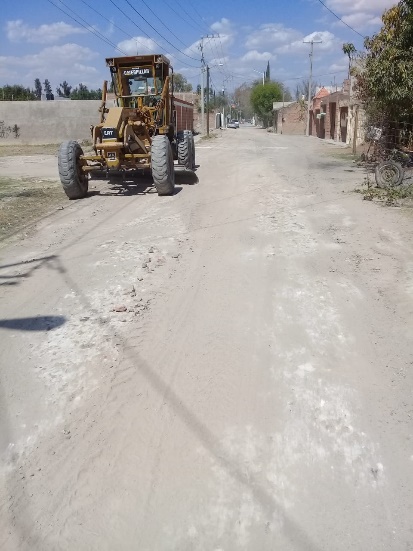